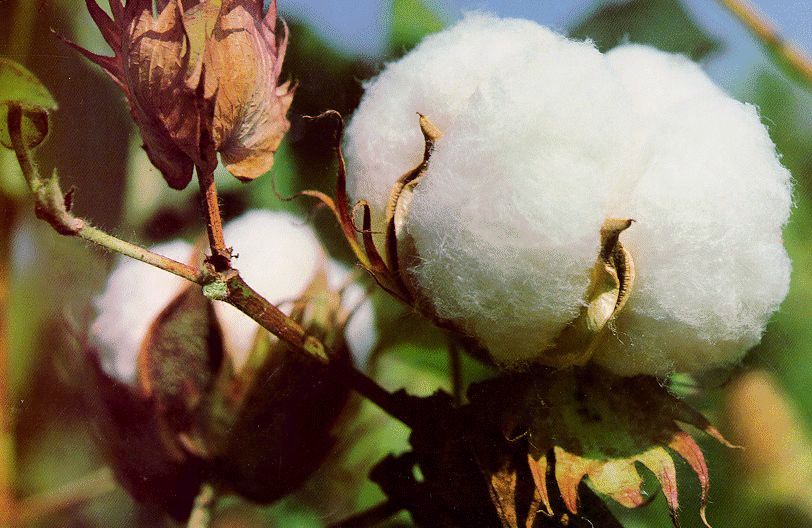 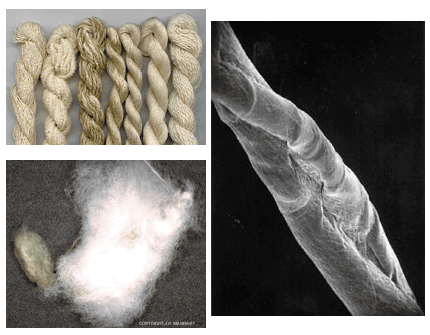 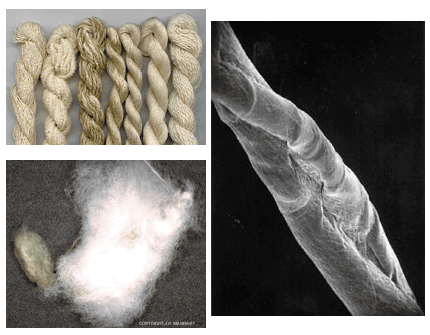 Хлопчатник-
теплолюбивое, однолетнее растение древовидной формы, известное человеку уже более 5 тысяч лет. Произрастает хлопчатник в так называемом хлопковом поясе, охватывающем некоторые районы Китая, Индии, Пакистана, Средней Азии, Америки, Африки.
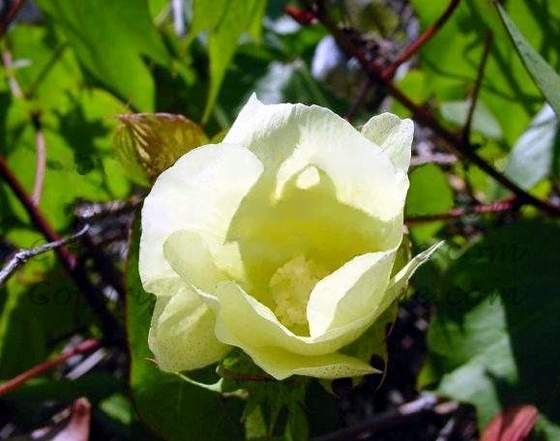 Хлопкоочистительный завод
Прядильная фабрика
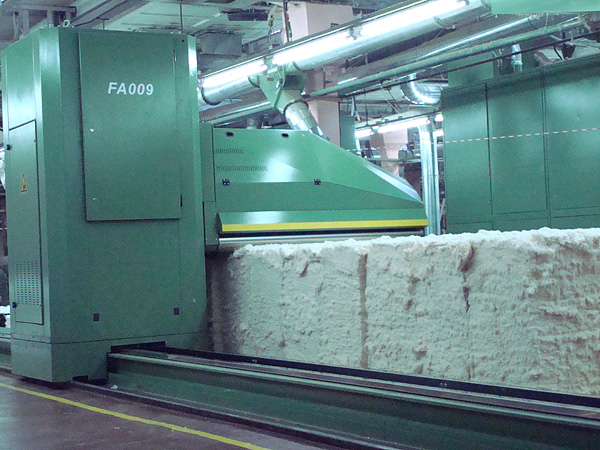 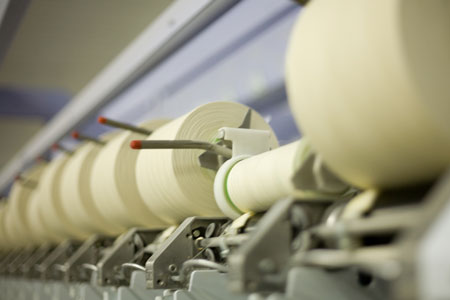 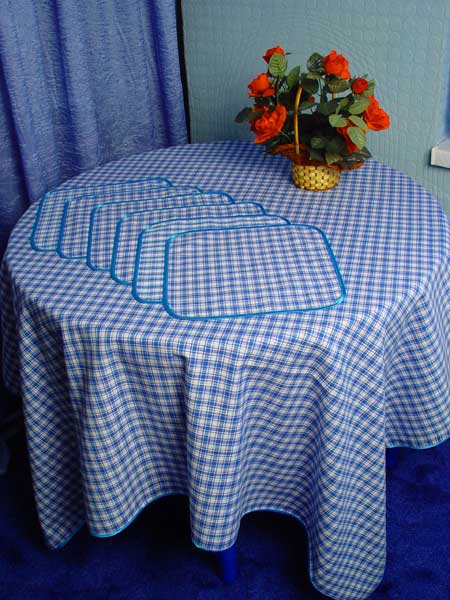 Изучение свойств хлопчатобумажных тканей
! Приготовить необходимые инструменты, приспособления и материалы;
! Организовать свое рабочее место;
! Вспомнить правила техники безопасности при работе с ручной иглой и утюгом.
Инструкционная карта №5
11.Проверьте, все ли ответы в таблице отмечены